PENILAIAN PEMBELAJARAN BAHASA DAN SASTRA INDONESIA DI SD/MI
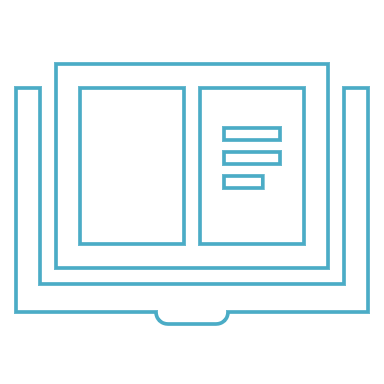 Penilaian dalam pembelajaran bahasa dan sastra Indonesia di SD/MI berperan penting untuk mengukur pencapaian kompetensi siswa dalam berbagai aspek keterampilan berbahasa serta memahami dan menginternalisasi nilai-nilai karakter.
Beberapa pendekatan dan teknik penilaian yang digunakan dalam pembelajaran Bahasa dan Sastra
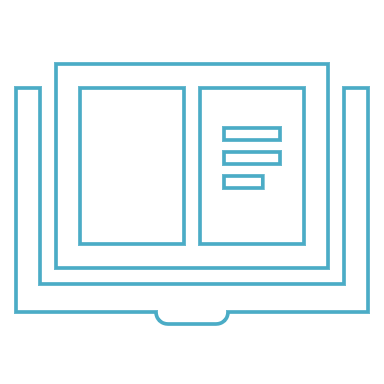 Penilaian dalam pembelajaran bahasa dan sastra Indonesia di SD/MI berperan penting untuk mengukur pencapaian kompetensi siswa dalam berbagai aspek keterampilan berbahasa serta memahami dan menginternalisasi nilai-nilai karakter.
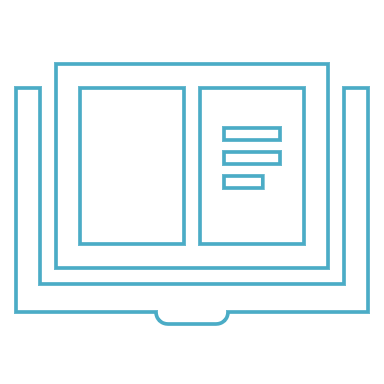 Penilaian Keterampilan Berbahasa
Penilaian keterampilan berbahasa mencakup menyimak, berbicara, membaca, dan menulis. 

Teknik penilaian untuk setiap keterampilan adalah: 
Menyimak
Berbicara
Membaca
Menulis
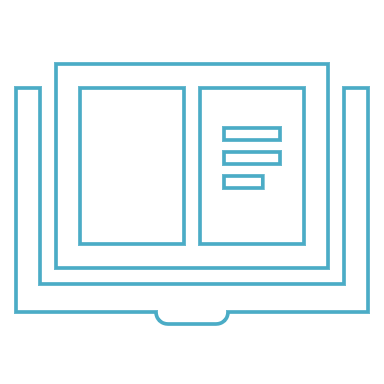 Penilaian Keterampilan Berbahasa
1. Menyimak
	Penilaian menyimak dapat dilakukan melalui tes menyimak di mana siswa mendengarkan rekaman cerita atau instruksi dan menjawab pertanyaan terkait. Observasi dalam kegiatan menyimak juga penting untuk menilai kemampuan siswa dalam memahami dan merespon informasi lisan.

2. Berbicara
	Penilaian berbicara dapat dilakukan melalui presentasi, diskusi kelompok, permainan peran, atau wawancara. Aspek yang dinilai meliputi kelancaran, ketepatan, intonasi, dan kejelasan dalam berbicara.
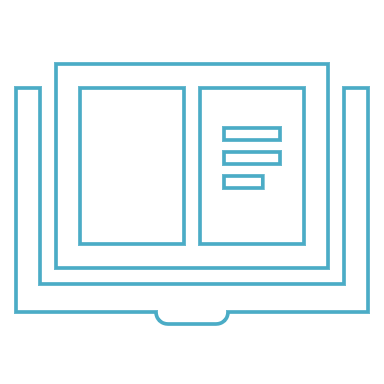 Penilaian Keterampilan Berbahasa
3. Membaca
	Penilaian membaca meliputi tes membaca pemahaman di mana siswa membaca teks dan menjawab pertanyaan terkait. Membaca nyaring di kelas juga dapat digunakan untuk menilai kemampuan pengucapan dan intonasi.

4. Menulis
	Penilaian menulis dapat dilakukan melalui tugas menulis esai, cerita, puisi, atau laporan. Aspek yang dinilai meliputi struktur, kosakata, tata bahasa, dan kreativitas dalam menulis.
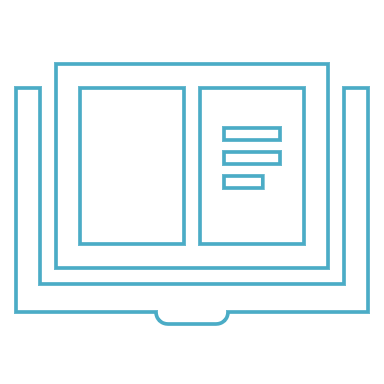 Penilaian Sikap dan Karakter
1. Observasi Sikap
	Guru mengamati sikap siswa selama proses pembelajaran, seperti kejujuran, kerjasama, tanggung jawab, dan rasa hormat. Observasi ini dapat dilakukan secara sistematis menggunakan lembar observasi.

2. Refleksi Diri
	Siswa diminta untuk menulis refleksi diri tentang nilai-nilai karakter yang mereka pelajari dan bagaimana mereka menerapkannya dalam kehidupan sehari-hari. Refleksi ini membantu siswa menginternalisasi nilai-nilai tersebut.
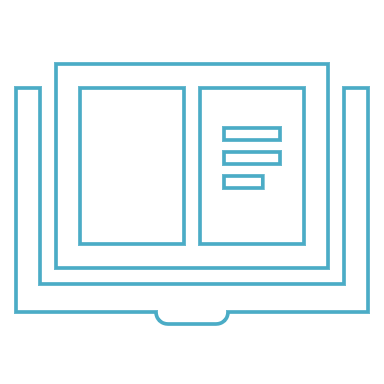 Penilaian Sikap dan Karakter
3. Penilaian Teman Sebaya
	Siswa memberikan umpan balik kepada teman sekelas mereka tentang sikap dan perilaku selama kegiatan kelompok. Penilaian ini mendorong rasa saling menghargai dan kerjasama.
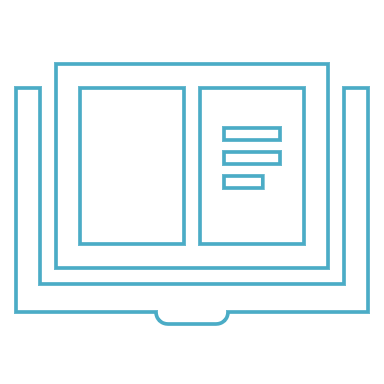 Penilaian Berbasis Proyek
Penilaian berbasis proyek melibatkan tugas-tugas yang lebih besar dan kompleks yang mengharuskan siswa menerapkan keterampilan berbahasa dalam konteks nyata. 

Contoh proyek meliputi:
Pembuatan Buku Cerita
Drama dan Pementasan
Kampanye Literasi
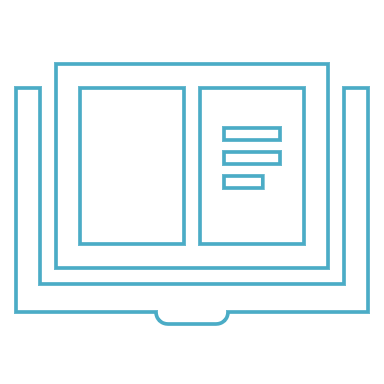 Penilaian Berbasis Proyek
1. Pembuatan Buku Cerita
	Siswa menulis dan mengilustrasikan buku cerita yang mengandung nilai-nilai karakter. 
Buku ini kemudian dibacakan di depan kelas atau dipamerkan.

2. Drama dan Pementasan
	Siswa menulis naskah drama dan melakukan pementasan di depan kelas. Proyek ini mengukur keterampilan menulis, berbicara, dan kerjasama.
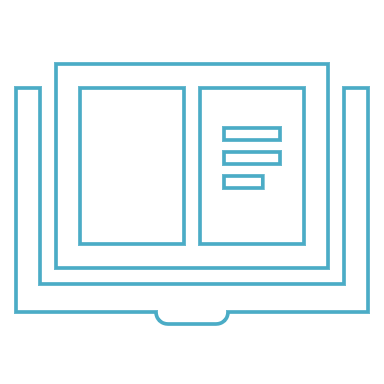 Penilaian Berbasis Proyek
3. Kampanye Literasi
	Siswa merancang dan melaksanakan kampanye literasi di sekolah, seperti membuat poster, brosur, dan mengadakan kegiatan membaca bersama. Proyek ini menilai keterampilan berbahasa serta kemampuan organisasi dan kerjasama.
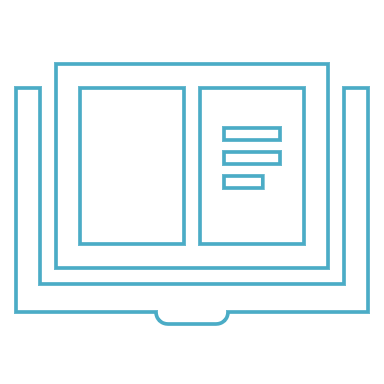 Sekian…

Terima Kasih
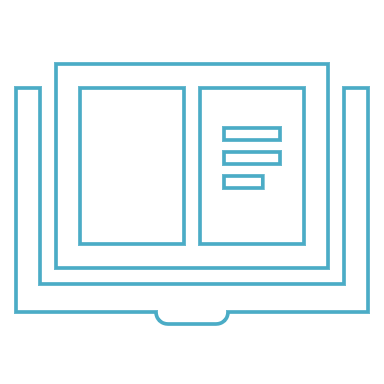